муниципальное бюджетное общеобразовательное учреждение средняя школа №21 г. Волгодонска
Реализация  проекта
«Оптимизация процесса взаимодействия участников образовательных отношений»
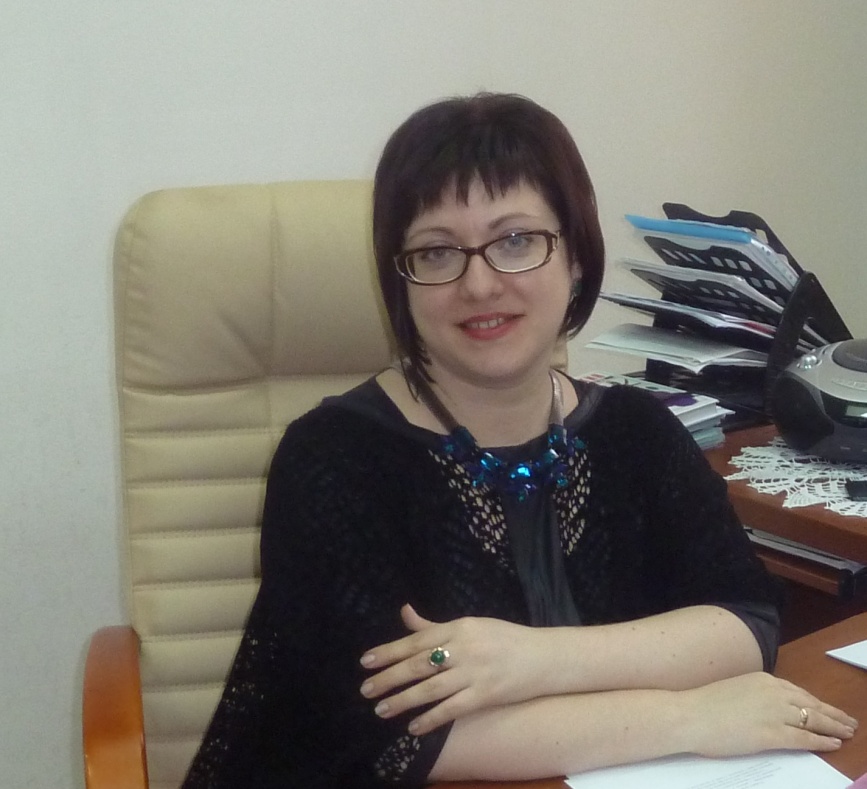 Мнение заказчиков
Проблема!
Ожидание получения информации  учащимися и родителями о состоянии текущей успеваемости, неудовлетворенность родителей  уровнем прозрачности информации о состоянии текущей успеваемости учащихся
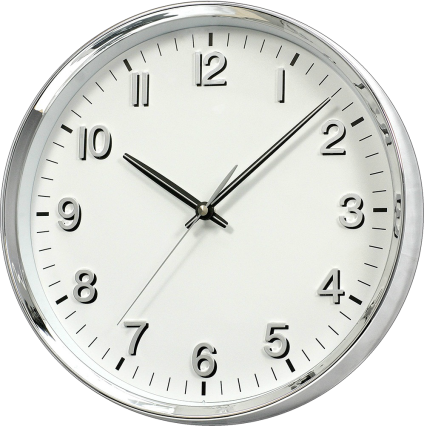 Проблема!
Ведение двойной документации, нерациональное использование рабочего времени педагога
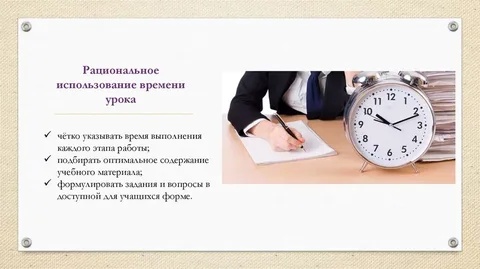 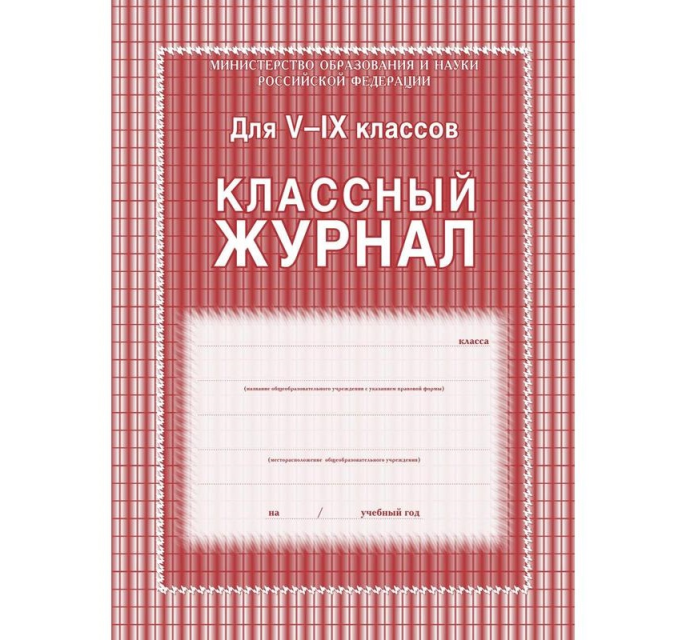 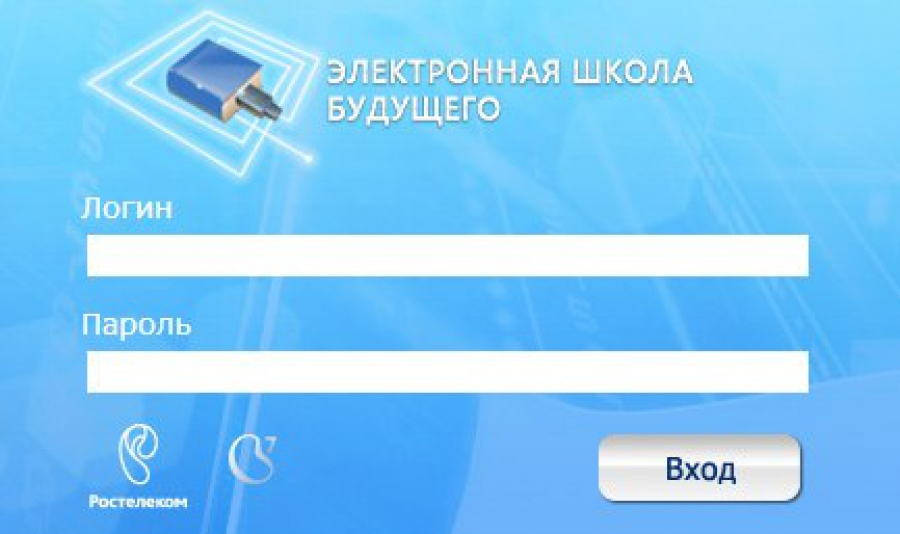 Проблема!
Нарушение взаимодействия между участниками образовательного процесса
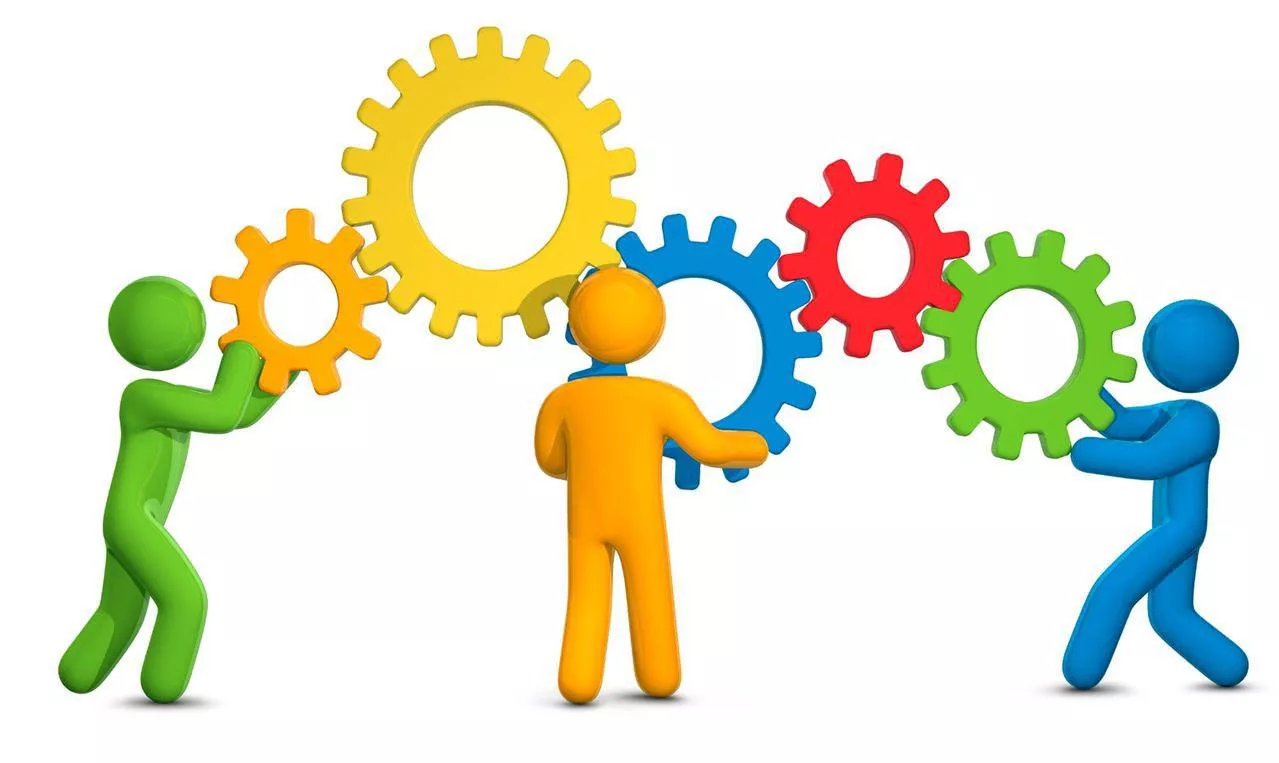 Карточка ПСР-проекта
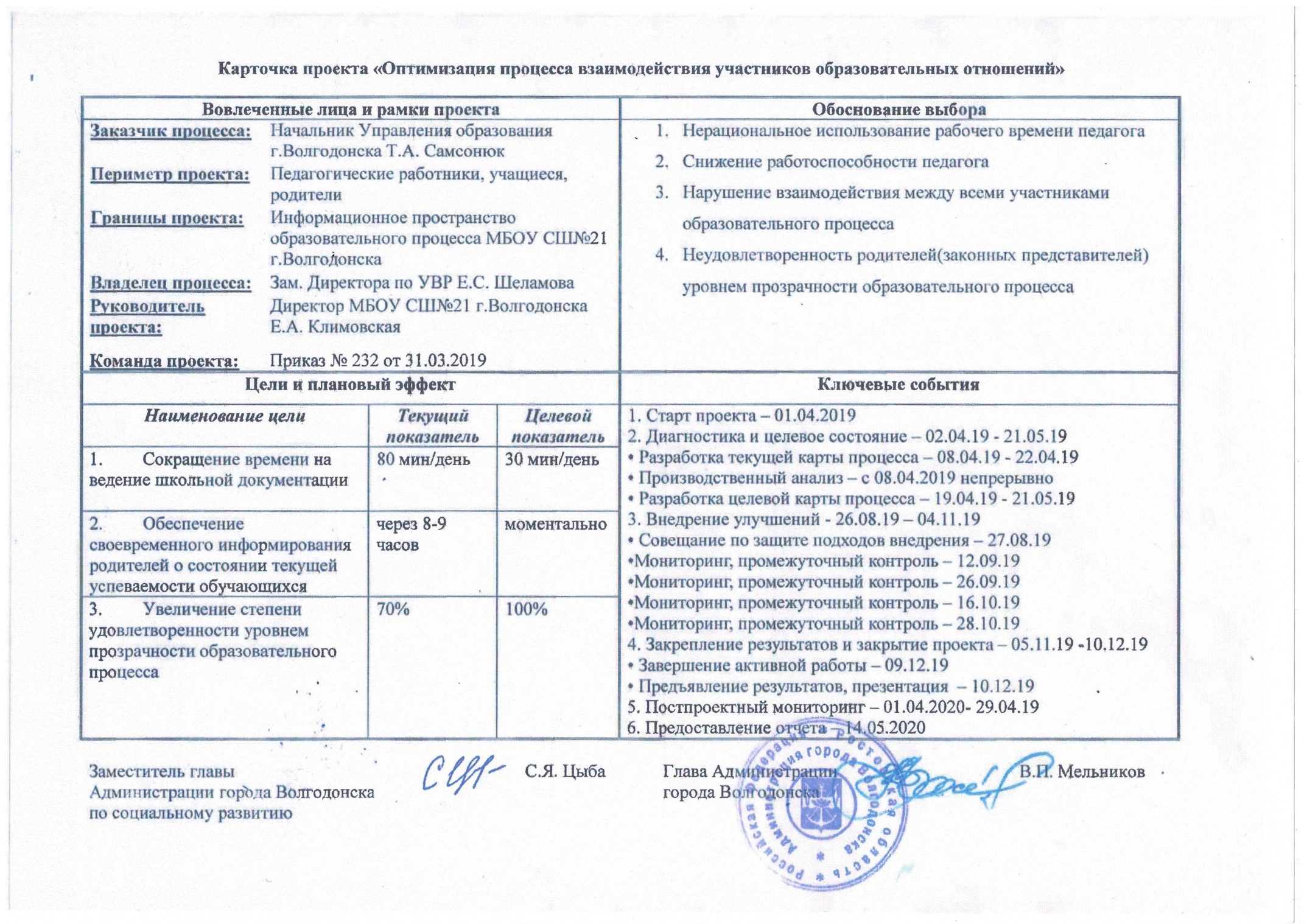 Команда проекта
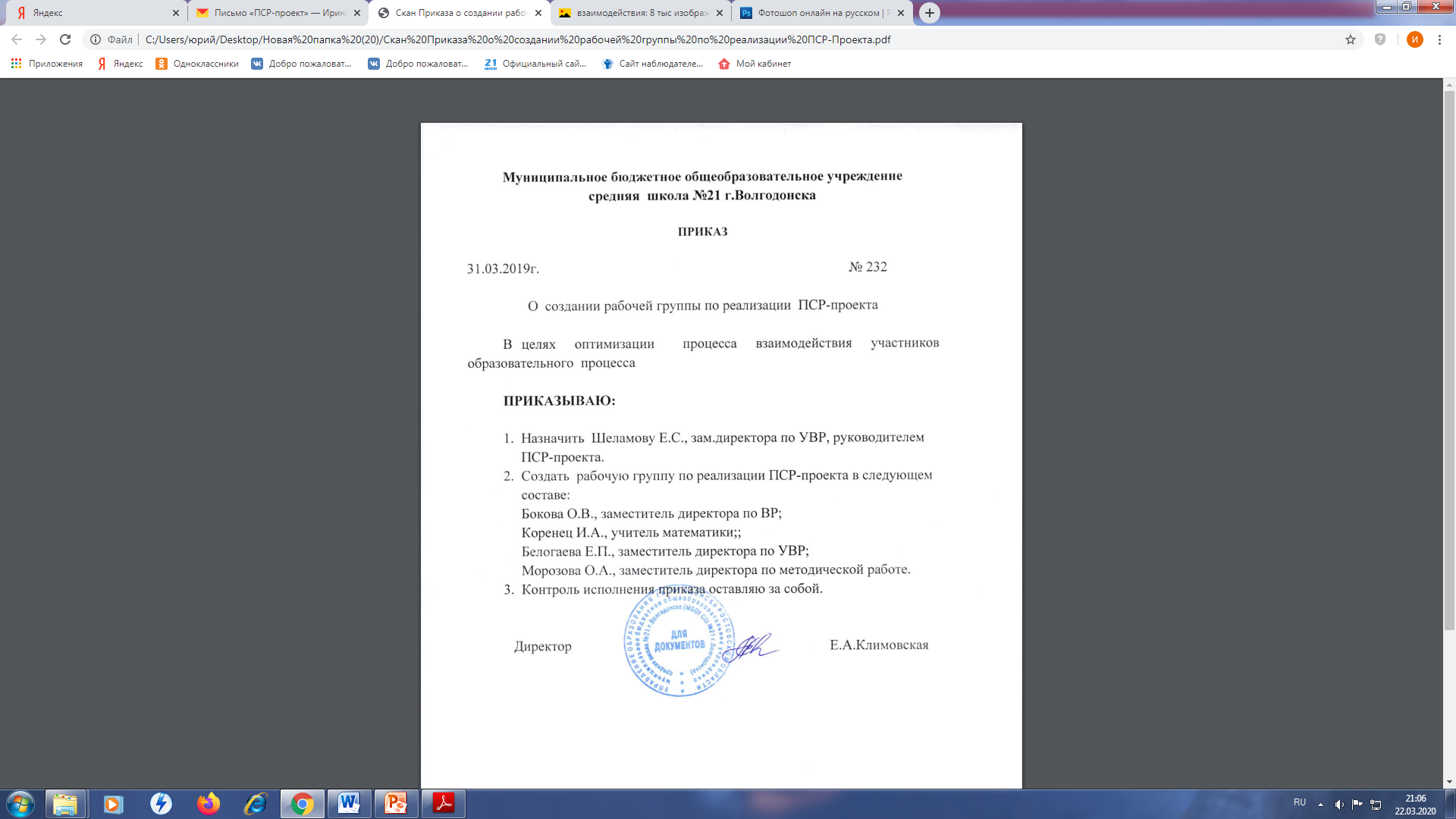 Климовская Елена Александровна–
директор МБОУ СШ№21 г.Волгодонска

Шеламова Елена Станиславовна-
заместитель директора по УВР

Бокова Ольга Владимировна -
заместитель директора по ВР

Белогаева Елена Петровна– 
заместитель директора по УВР

Морозова Олеся Анатольевна- заместитель директора по методической работе

Коренец Ирина Алексеевна- 
учитель математики
План мероприятий по проекту   «Оптимизация процесса взаимодействия  участников  образовательных отношений»
- Выполнено;                - В процессе выполнения;             - Запланировано
План мероприятий по проекту «Оптимизация процесса движения участников образовательных отношений и посетителей внутри и по территории ДОУ»
* предусмотрена корректировка плана с сохранением основных этапов реализации проекта
- Выполнено;                  - В процессе выполнения;              - Запланировано
Мониторинг достигнутых результатов
Мониторинг достигнутых результатов